Hospital Scenario 2
Based on Stigma & Trust Findings 
from the 
Peer Engagement and Evaluation Project (PEEP)
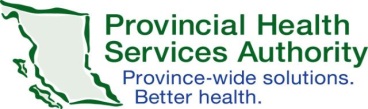 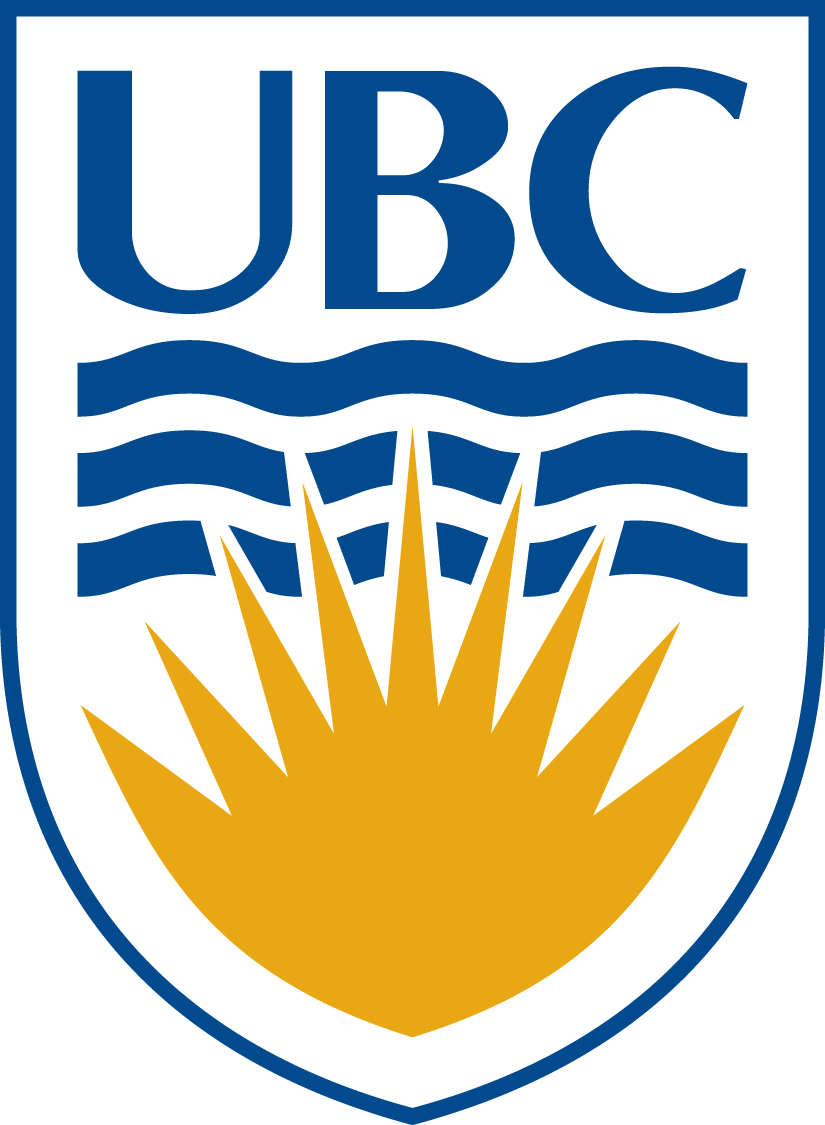 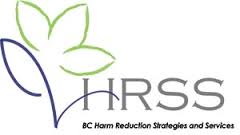 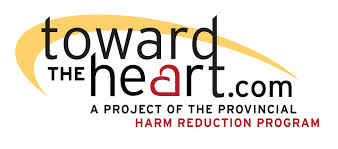 This Scenario comes from the Lived Experience of People Who Use Drugs
“Here’s a good example, a couple years ago I ended up going to the hospital for an abscess from missing shooting, I had some kind of pneumonia and stuff that was ignored.  It was ignored until one of the public health nurses caught on…”
– Male, Northern Health Authority
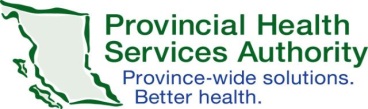 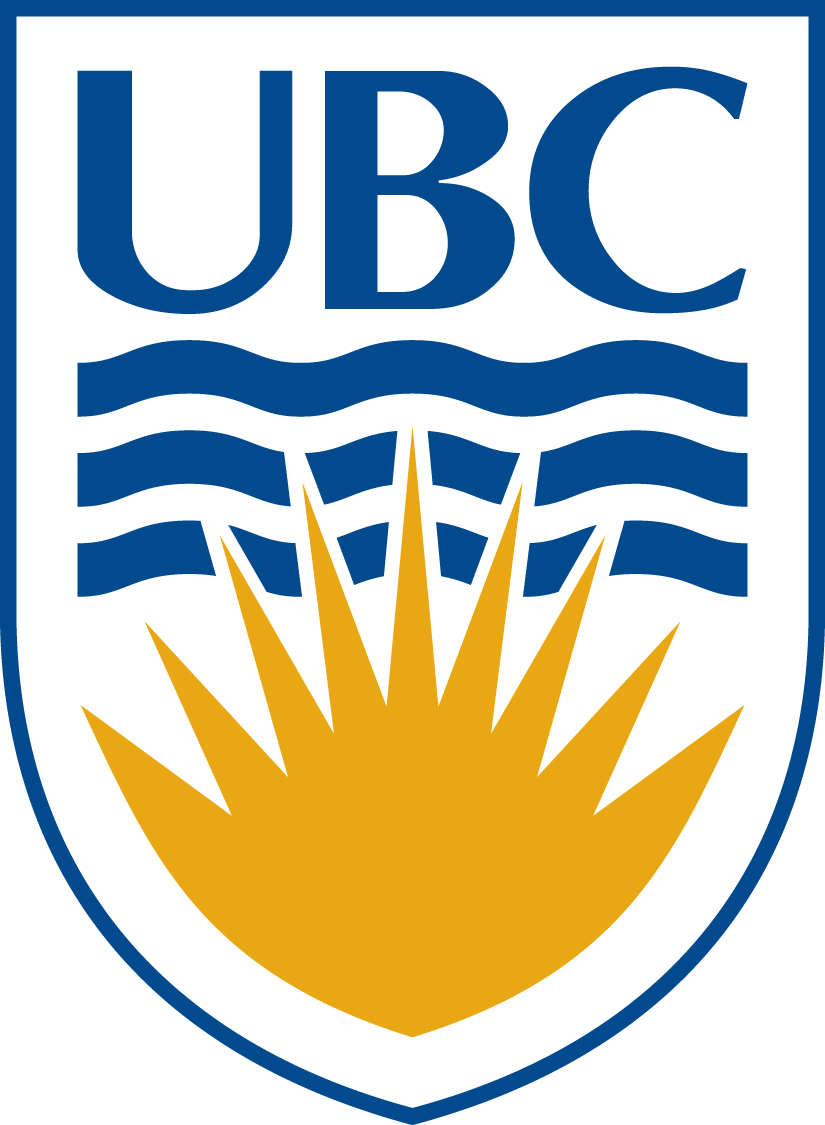 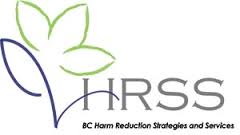 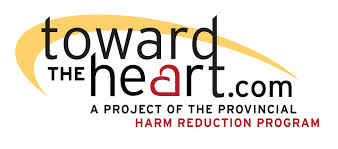 Discussion: Behaviours
How did the staff member or Peer’s behaviour positively or negatively affect the situation?
What might have motivated each person to behave the way they did?
What are the possible outcomes of each person’s behaviours?
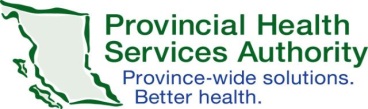 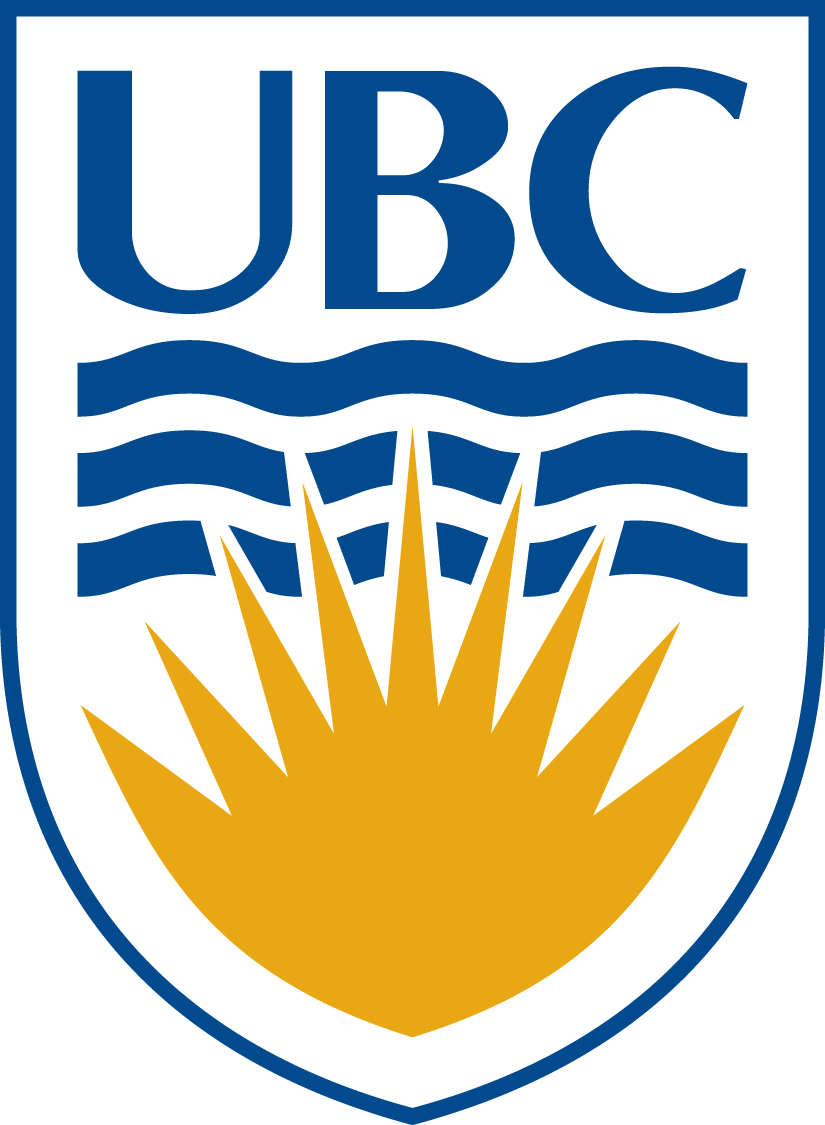 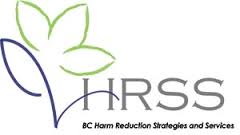 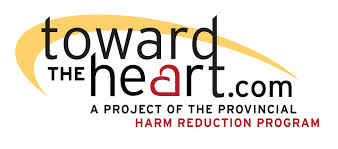 Discussion: The Service
How did the design of the Harm Reduction Service positively or negatively affect the outcome of the situation?
Why might the service be set up that way?
What are some possible outcomes of the way the service was set up?
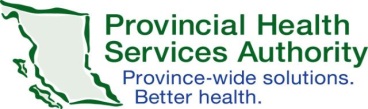 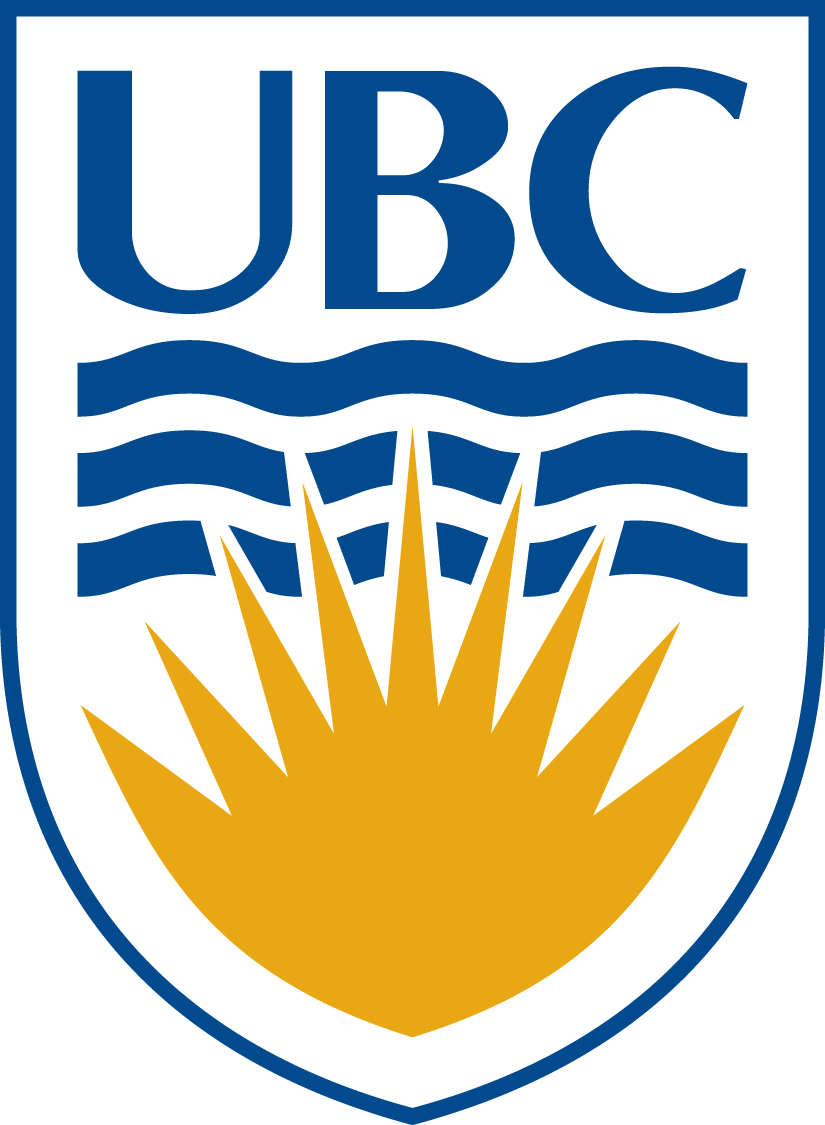 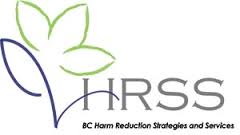 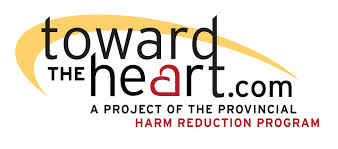 Discussion: The Role of Stigma
Stigma: Strong disapproval and negative judgements toward people who use drugs 

How might stigma contribute to negative outcomes? Consider:
Internal stigma
Stigma in relationships
Stigma in organizations (institutions, government, society)
Stigma in how people communicate
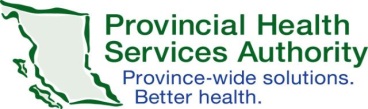 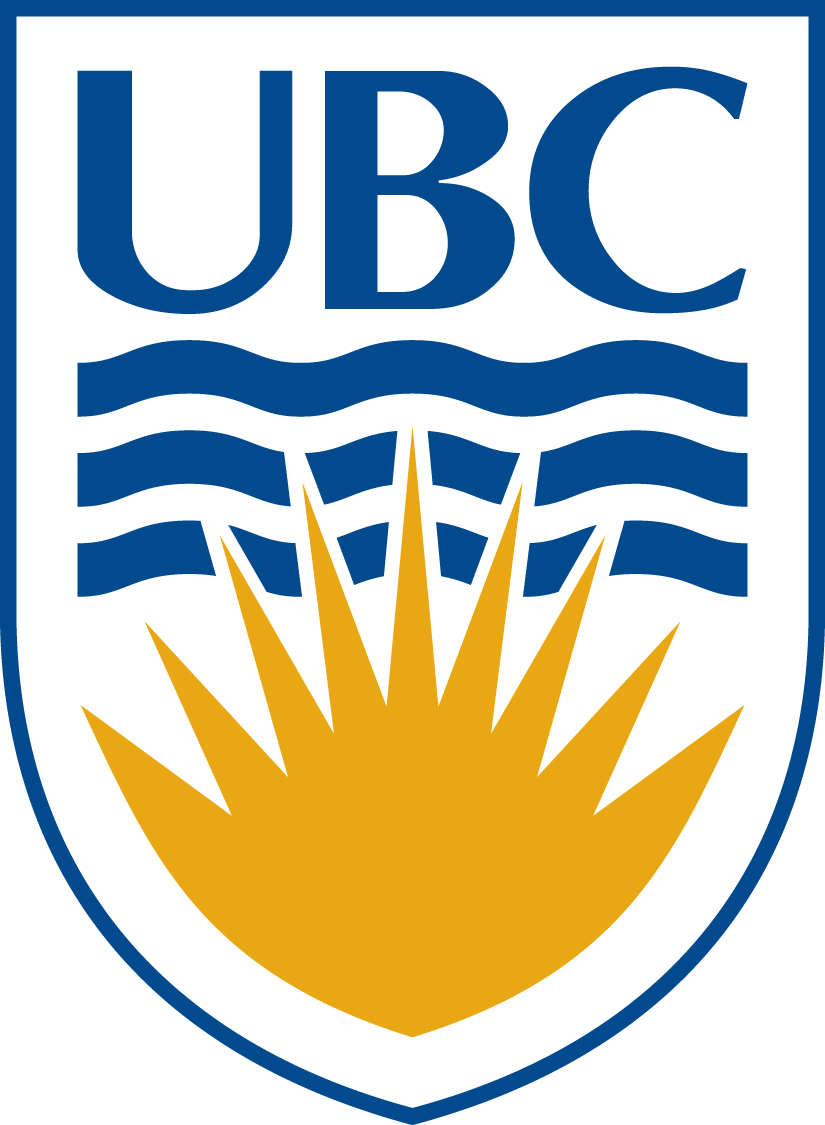 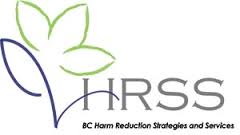 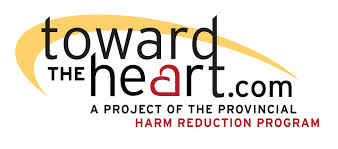 Summary: Options & Opportunities
How might service providers contribute to improving the outcome of the situation? 

What could leaders and management change to produce a positive outcome?

How could Peers participate in producing a better outcome to situations like this?
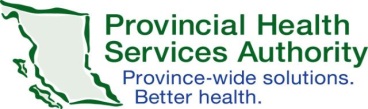 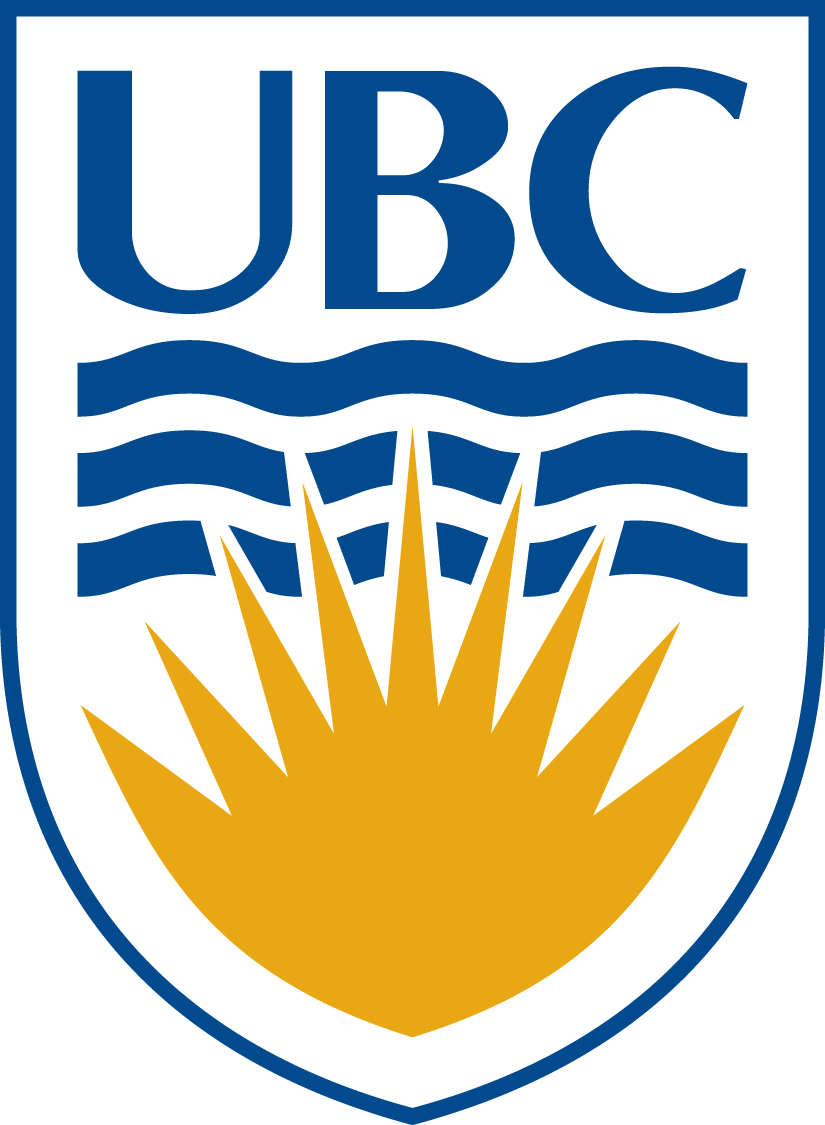 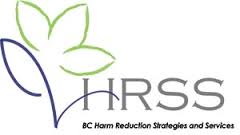 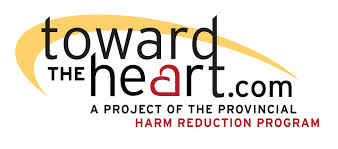 [Speaker Notes: Service Providers: 
Appropriate use the “one issue only” policy
Engage peers in planning approaches to complex care needs
Seek resources on treating patients with complex needs 

Leader’s and management
Consider how clinician education and work environment impacts treatment strategies
Implement integrated healthcare teams, or employing Nurse Practitioners in emergency rooms
Engage employees to identify educational and resource needs for treating patients with complex care needs

Peers
Offer to partner with care provider to develop approach to complex care needs
Participate in Peer engagement processes to provide feedback about the health care service
Participate in educational services for health care providers about complex care issues for Peers.]